Ausschuss – SEI-Tagung





vom 20. März 2024
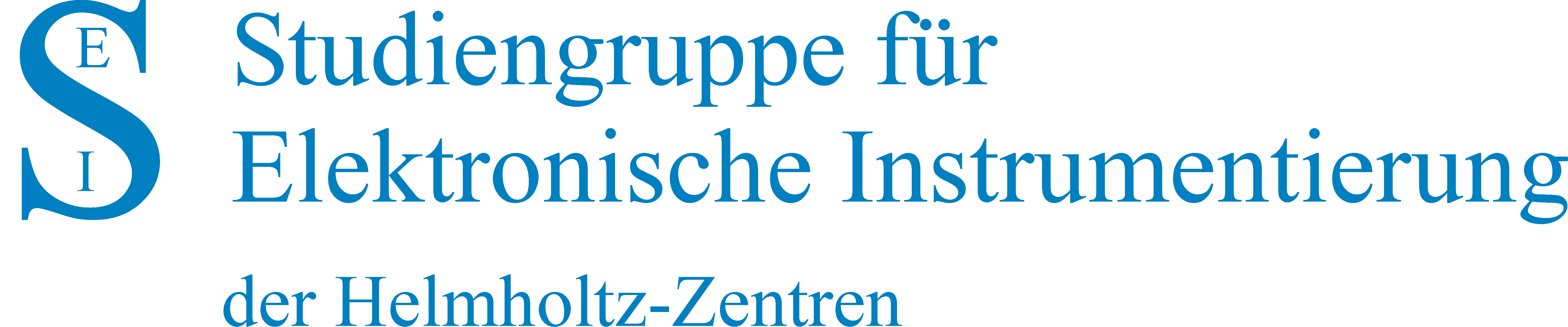 Peter Göttlicher
20. März 2024
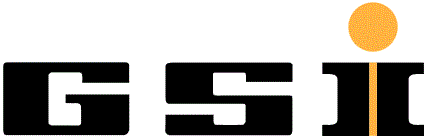 Ablauf
Im Hybird Format 
	Host Labor: 
	

Es waren meist >35 Teilnehmende an den Session
Es waren fast immer ein paar remote zugeschaltet.
Das erfordert Disziplin bei den Fragen/Diskussion
Aber er ermöglicht Teilnahme ohne Reise

Trotzdem war auch mehrfach der Wunsch: “Präsenz”

Nächste Tagung im Hybrid-Format
	Reisekostenbegrenzungen durch Geldgeber,  Umwelt
Vor Ort hat aber auch sehr viele Gespräche in den Pausen.
Peter Göttlicher, DESY , 20.März 2024
Vorträge
Breites Spektrum
Datenaustausch: Kommunikation, Netzwerke
Kontrollen, spezielle LabView
RFSoC:  RF bis FPGA, uC im Chip
Messen
Sicherheit
Thema: Nächster Workshop?
Peter Göttlicher, DESY , 20.März 2024
Workshop
Ziel war OFFENE Diskussion für ein gemeinsames Thema

2024: 	LabView: Einsatz und Zukunft
2023:	Analog -- ASIC's 
2022:  	Künstliche Intelligenz 
2021: 	Standards und Dokumentation in Entwicklung, Fertigung und Zertifizierung
2020:		ausgefallen wegen CORONA
2019:	Testen
2018:	FPGA-basierte DAQ-Systeme
2017:	ASIC
2016:	Kontrollsysteme
2015:	Analoge und Mixed-Mode Simulation
2014:	Mikro-Controller, SPS, Kontroll-Systeme
2013:	EMV

Das zeigt das breite Spektrum der Arbeiten an den Zentren
Einige Themen führten zu Zusammenarbeiten oder technischen 
	Austausch
Ziele offene Diskussion und deshalb vom Workshop nur eine
	 Zusammenfassung und keine dokumentierten Beiträge
Peter Göttlicher, DESY , 20.März 2024
Proceeding
Ich brauche von JEDEM Sprecher/in eine E-Mail:
Soll ich so übernehmen, wie auf der INDICO-Siete steht?
Gibt es eine Überarbeitung oder eine Ausarbeitung?
Soll gar nicht veröffentlicht werden ?

Konversion meinerseits macht erst Sinn, wenn ich es von allen habe
Sonst Risiko, dass Software-Upgrades die Konversionen unterschiedlich machen

Also Ausssagen bitte prompt:
Überarbeitungen/Ausarbeitungen  bis 30.Juni.
Peter Göttlicher, DESY , 20.März 2024
Wie lange mache ich noch?
Januar 2028 gehe ich nach jetziger Gesetzeslage in Rente

Das macht an Tagugnen noch
	2025
	2026
	Für die Tagung 2027 hätte ich kein Jahr zur Nachbereitung

Wenn jemand will, dann wende er sich 
an seinen Zentrums-Vertreter
Peter Kaever als Vorsitz des Ausschuss
Mich, als jetziger Organisator der Tagung
Peter Göttlicher, DESY , 20.März 2024
Danke
An Vortragende
An Aussteller

An lokale Organisation
Hörsaal mit Video, Audio, Zoom, Tische
Kaffee/Tee Pausen
Organisation der Abendessen
Führung
Antworten auf viele Fragen

Es waren gerade in den letzten Wochen viele Mails/Telefonate
Peter Göttlicher, DESY , 20.März 2024
Auf Wiedersehen
Wir werden morgen beraten, wo wir uns 
	nächstes Frühjahr 
treffen wollen

Zeit:
Randbedingen sind Tagungen sind
DPG_Tagungen und ander bekannt Konferenzen
Schuferien
Verfügbarkeit von Räumen am Tagungsort


Info über sei.desy.de
Peter Göttlicher, DESY , 20.März 2024
Gute Zeit im Arbeitstreffen



Gute Heimreise
Peter Göttlicher, DESY , 20.März 2024